Saturday Morning 2-Feb 2013
Bernhard Holzer, Joerg Wenninger
Friday Morning
 
... LHC in stable beams ... last fill before 
    going to Pb-p mode
	
09:30h beam dump (OP)
10:20h Problem at MKI8, access needed to change “switch”
				           ... replace a pump

in parallel” prepare Pb-p settings
	Injection schema for Pb/p with 15 bunches created
	Flipped the signs for the dp/p offset in the orbit references.
	Beta-beat corrections flipped to Pb/p for the squeeze and the collision BP
	Setting up of the ADTs for Pb (B1) and p (B2)   
	Settings for the lifetime display for B1 Pb and B2 p
	Setting the correct RF re-phasing for Pb/p 
	...
15:00h Injection Probe Beam
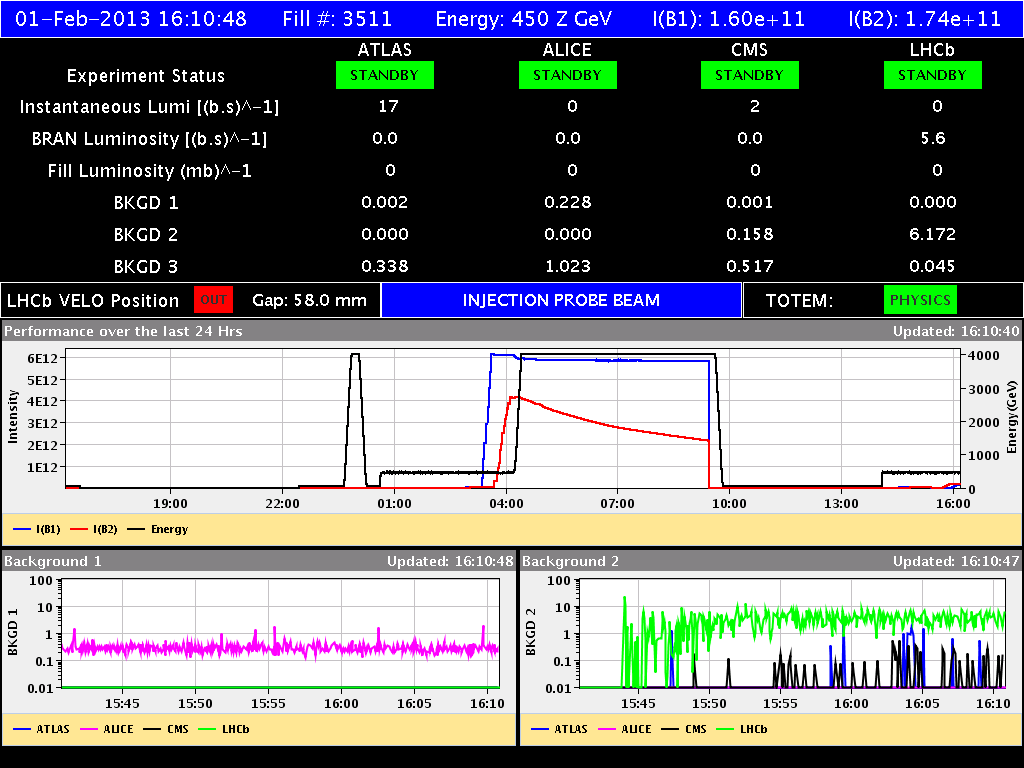 LHC STATUS
Friday Late

18:00h 	inject 15 bunches / beam, 
	ramp for collimator alignment & loss maps  

	... don’t panic, its software


16:30h 	flat top & re-phasing
	... some problems with ± Δrf

18:00h 	squeeze / adjust
18:20h 	check orbit:
       Orbit difference with fill 3509 at same  
       moment in the cycle (end of squeeze). 
       The orbit reproducibility is excellent.
       vert. rms difference 45 um
       largest change in TCTH.4R8.B2 0.2 σ
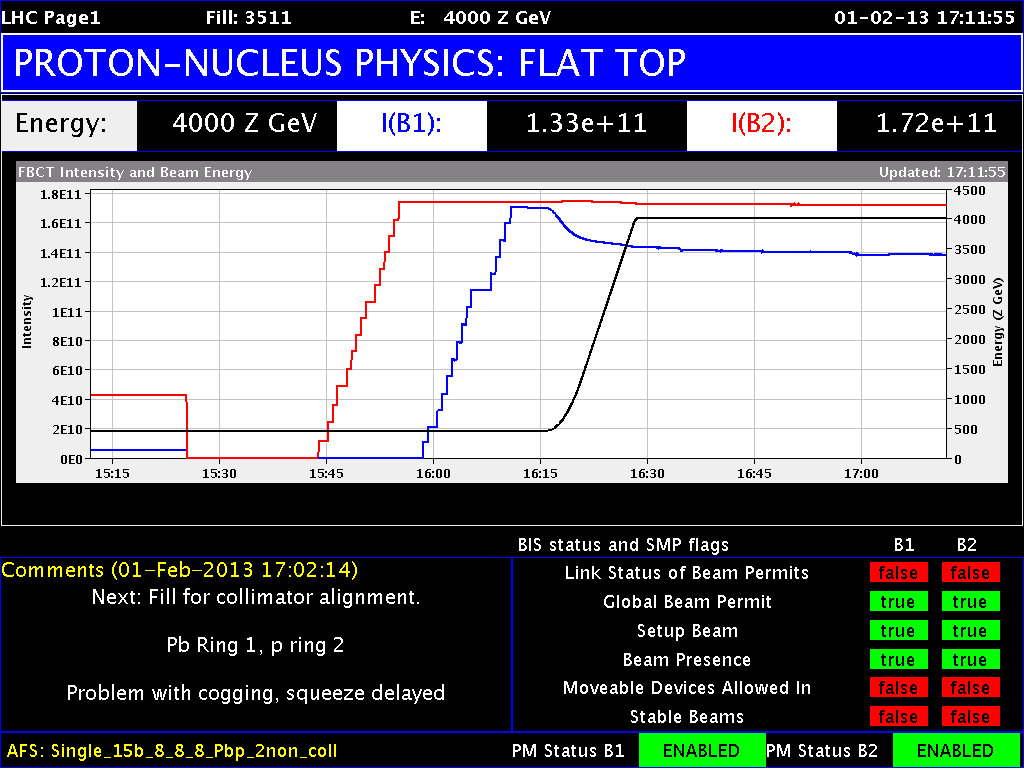 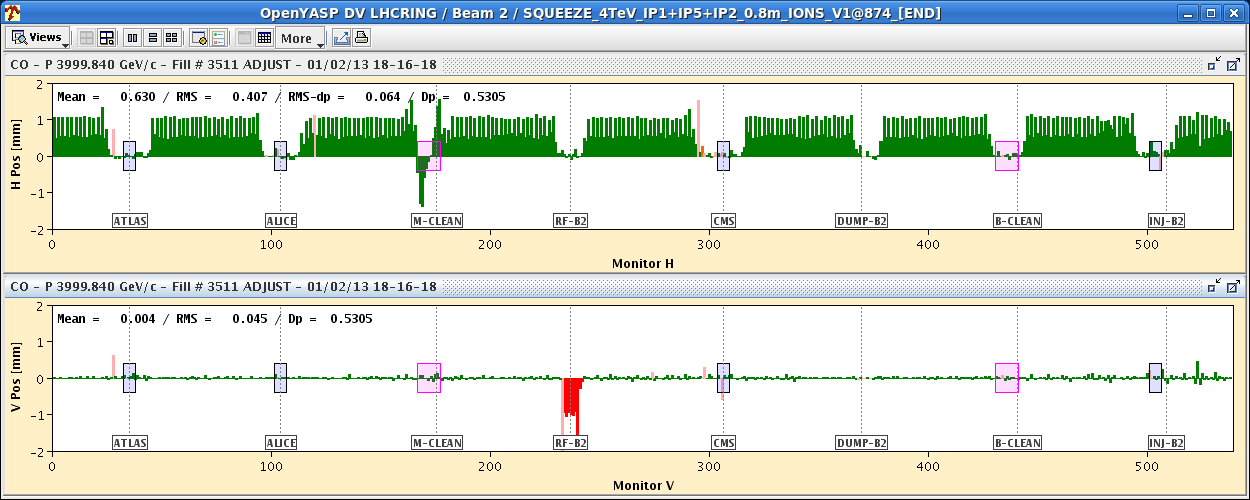 29/06/2012
LHC 8:30 meeting
LHC STATUS
Friday Late

18:30h 	lumi in all IPs
18:50h ... 20:30h	start TCT alignment 

21:00h	loss maps 

22:00h	alignment roman pots

23:40h	off momentum loss maps

24:00h	beam dump, cycling
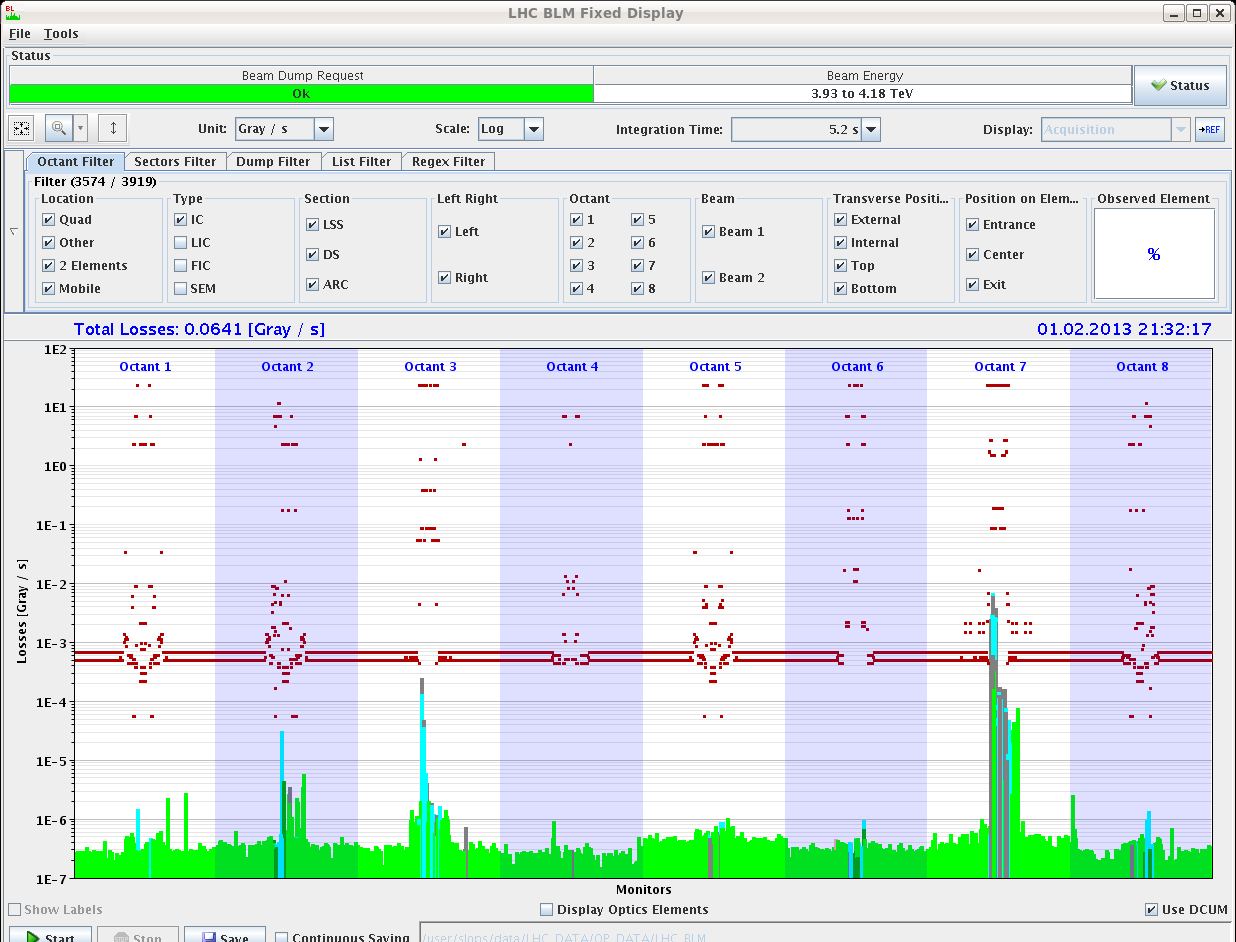 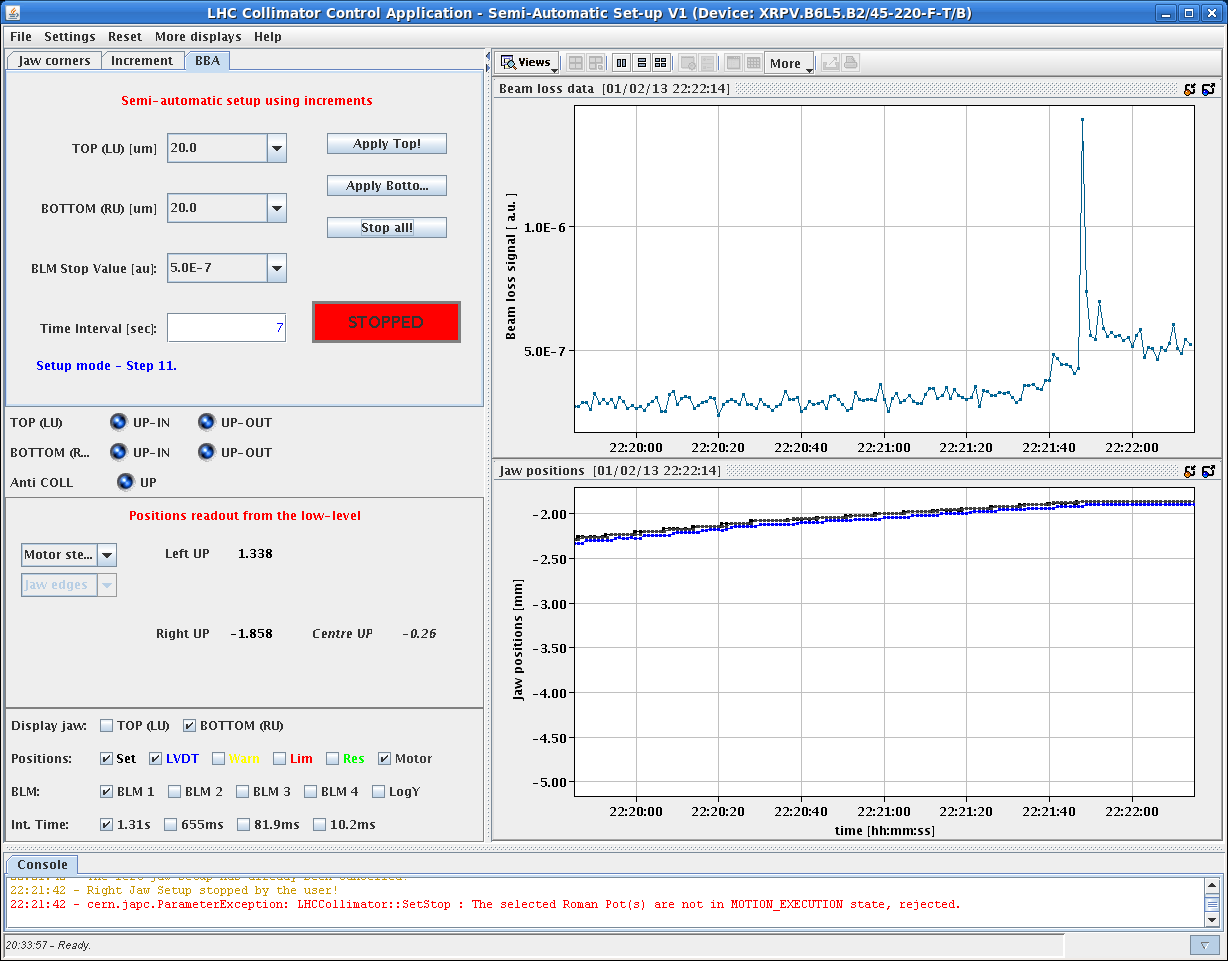 29/06/2012
LHC 8:30 meeting
LHC STATUS
Friday Night

00:30h 	problem with lbds
... communication fault on the the trigger card ?




02:00h PSB quadrupole problem, no beam

05:00h beam back, new injection
  
06:00h flat top, 
            continue loss maps.
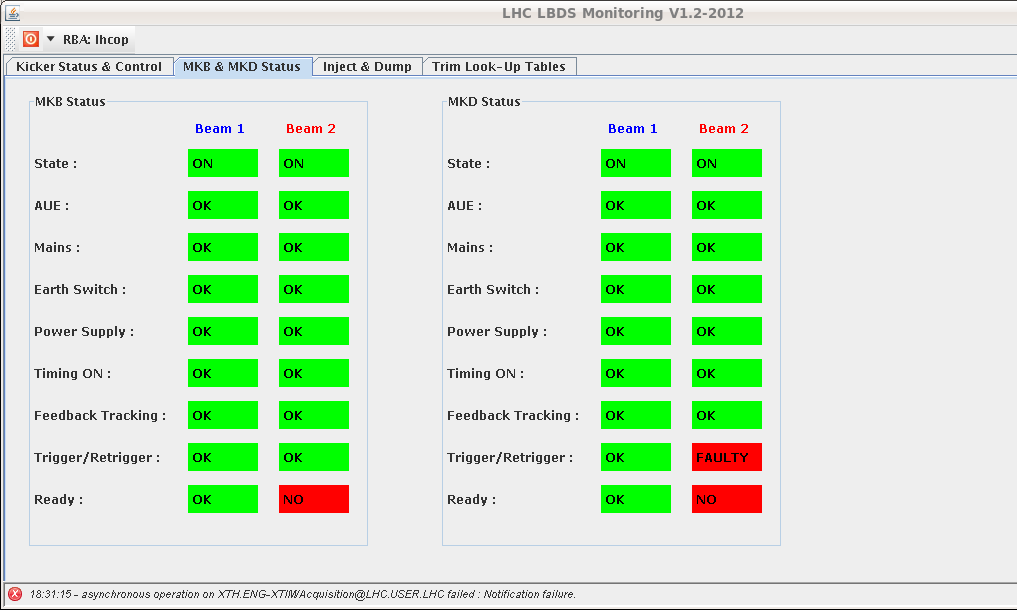 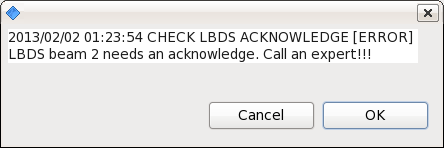 29/06/2012
LHC 8:30 meeting
LHC STATUS
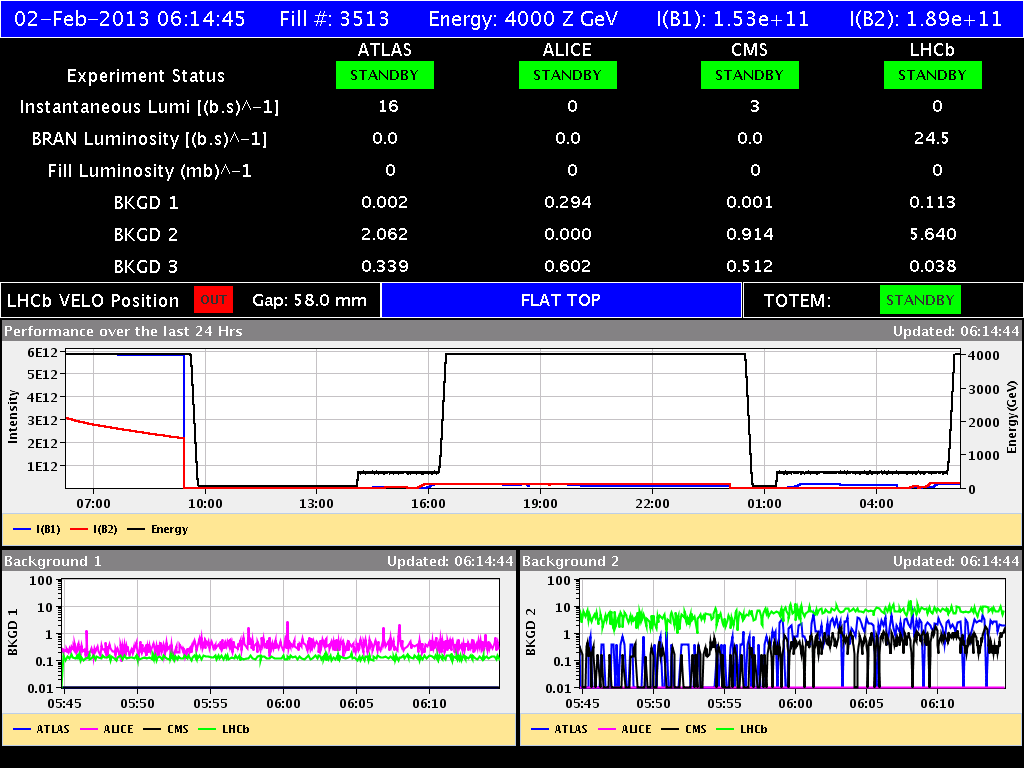 29/06/2012
LHC 8:30 meeting